Video 9 (Topic 2.3):Loan Amortization
FIN 614: Financial Management

Larry Schrenk, Instructor
Topics
What is an Amortized Loan?

The Amortization Schedule
What is an Amortized Loan?
Features
Regular Payments of Principal and Interest
The Principal is ‘amortized’
Constant Payments
Tax Implications for Mortgages

Alternatives
Interest Only Loans
Balloon Payments
Amortization Schedule
Describes
Payments
Opening and Closing Balances
Interest vs. Principle Payments
Payment Decomposition
Payments Constant
Ratio of Interest to Principal Payments Changes.
Beginning of Loan: Primarily Interest Payment
End of Loan: Primarily Principal Payment
Example: Amortization Schedule
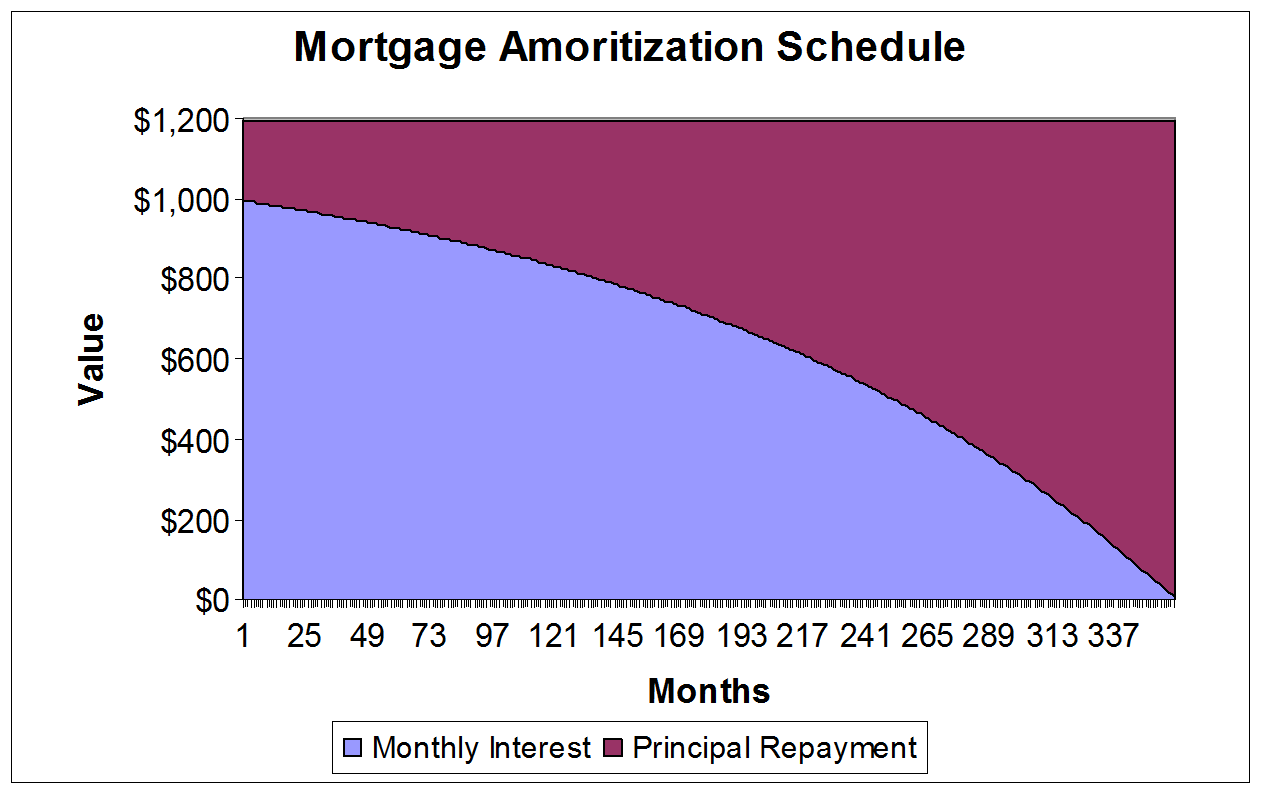 Amortization Calculation
Find Interest due on Balance.

Subtract Interest from Payment to get Principle.

Subtract Principle from Balance to get New Balance.
Amortization Example I
You borrowed $1,000 for 3 years at 8% with annual payments.

What is your payment each year?

PV Annuity Problem.

N = 3; I/Y = 8; PV = -1,000; PMT = $388.03; FV = 0
Amortization Example II
End Bal.
691.97
359.29
0
Interest
80.00
55.36
28.74
Principal
308.03
332.68
359.29
End Bal.
691.97
359.29
0
Year
1
2
3
Begin Bal.
1,000
691.97
359.29
Payment
388.03
388.03
388.03
Interest
80.00
55.36
28.74
Principal
308.03
332.68
359.29
Interest = Rate x Balance
1,000(0.08) = 80
691.97(0.08) = 55.36
359.29(0.08) = 28.74
Principal = Payment – Interest
388.03 – 80 = 308.03
388.03 – 55.36 = 332.68
388.03 – 28.74 = 359.29
Balance = Balance – Principal
1,000 –  308.03 = 691.97
691.97 – 332.68 = 359.29
359.29 – 359.29 = 0
Video 9 (Topic 2.3):Loan Amortization
FIN 614: Financial Management

Larry Schrenk, Instructor